全国での保育園留学：新潟県南魚沼市 日本一の米どころとアウトドアフィールド
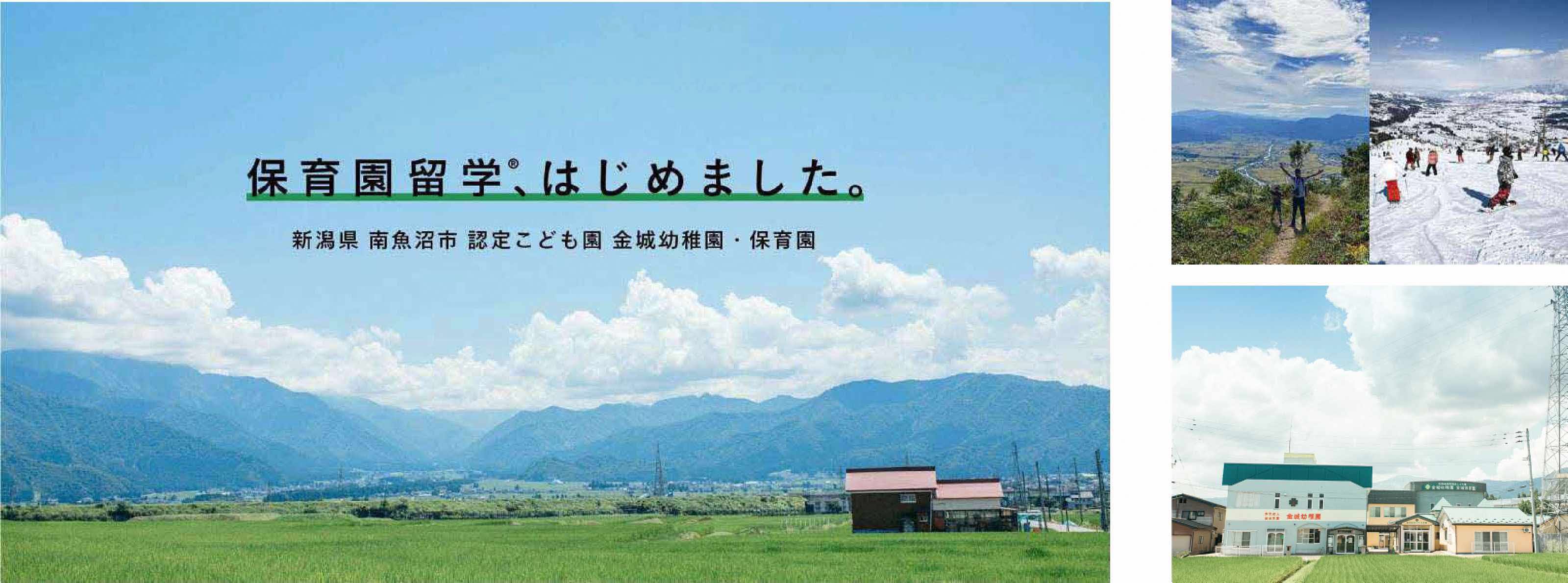 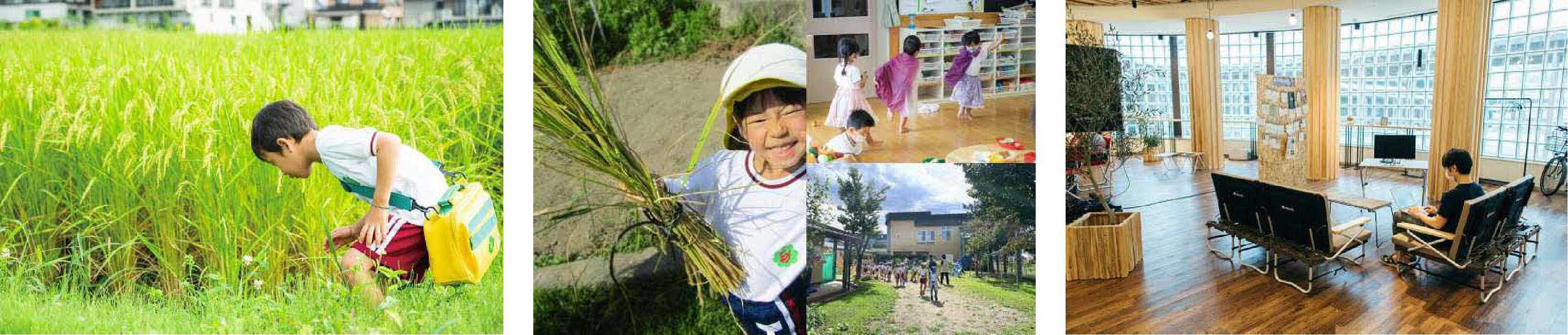 confidential ©KitchHike Inc.
全国での保育園留学：新潟県南魚沼市 日本一の米どころとアウトドアフィールド
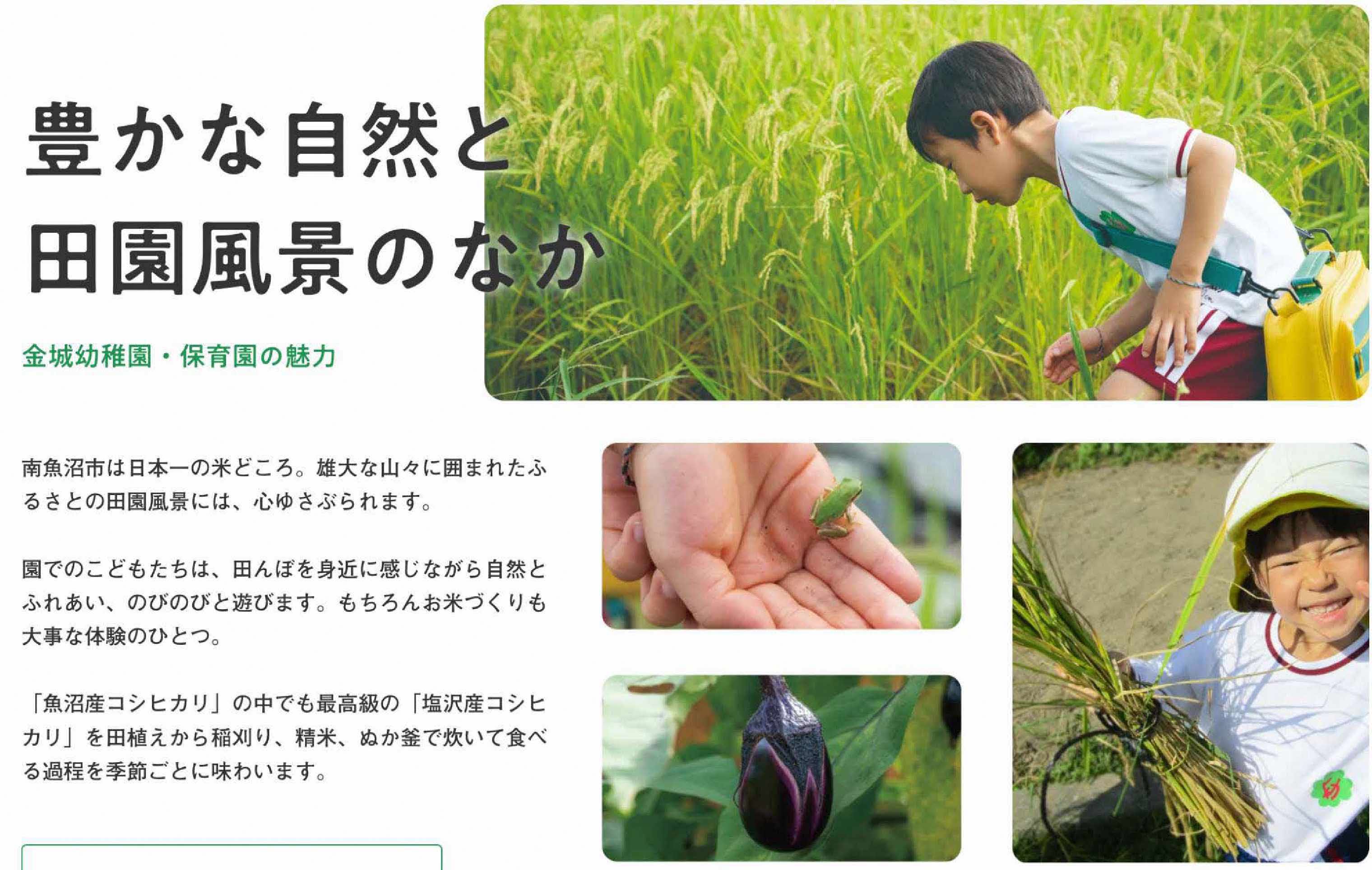 confidential ©KitchHike Inc.
全国での保育園留学：新潟県南魚沼市 日本一の米どころとアウトドアフィールド
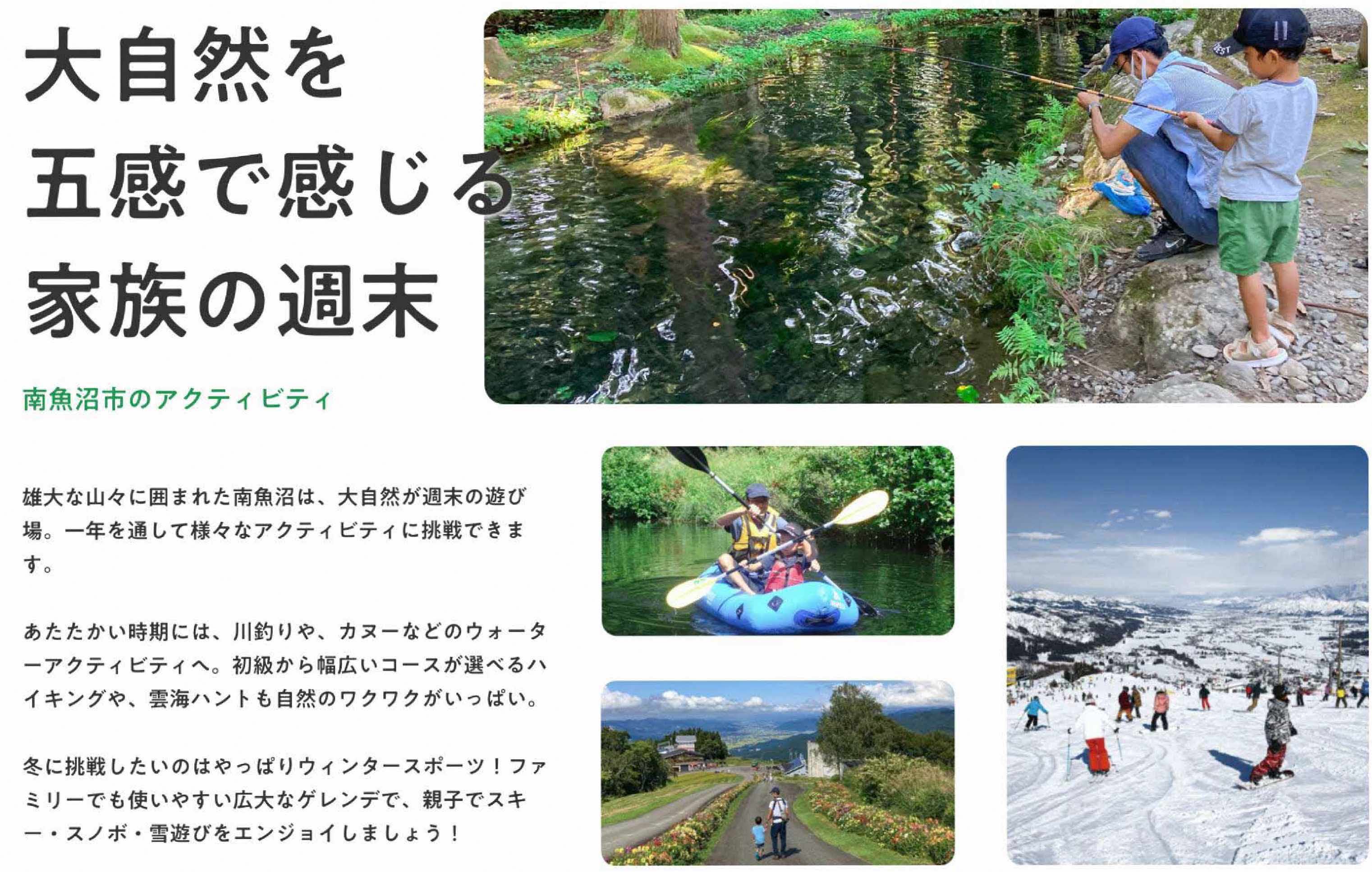 confidential ©KitchHike Inc.
全国での保育園留学：岐阜県美濃市 うだつの上がる街並みと木育
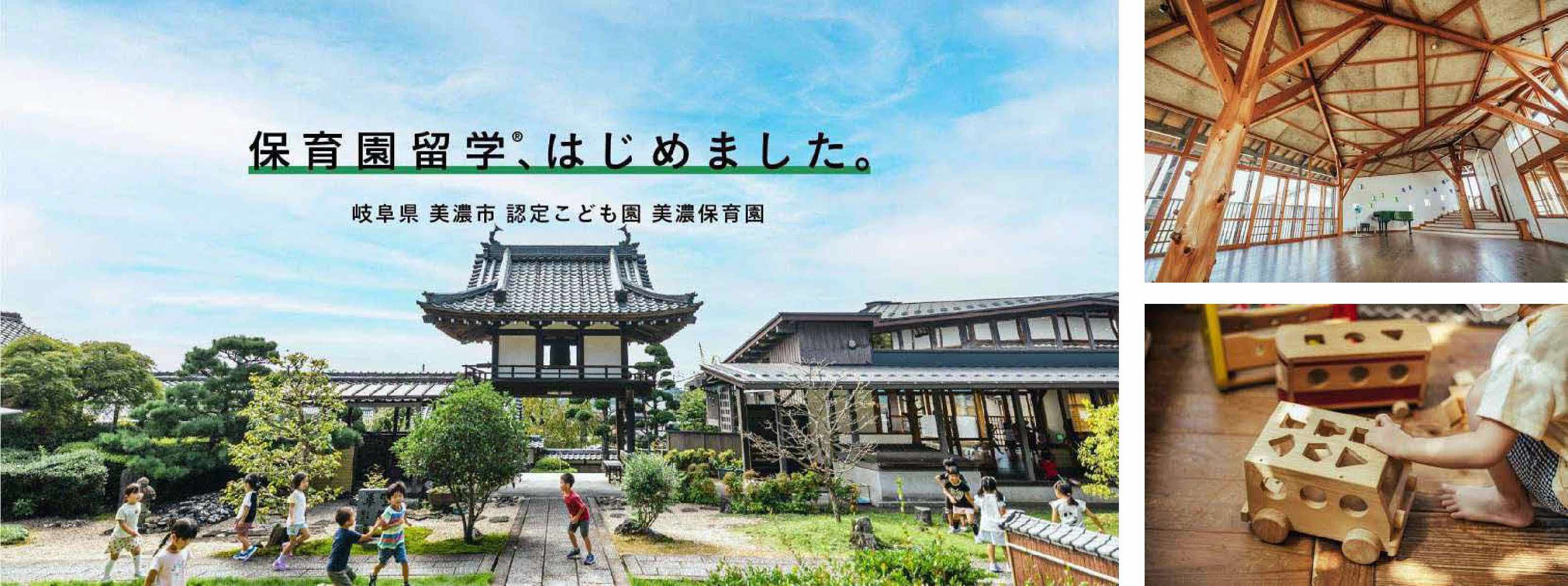 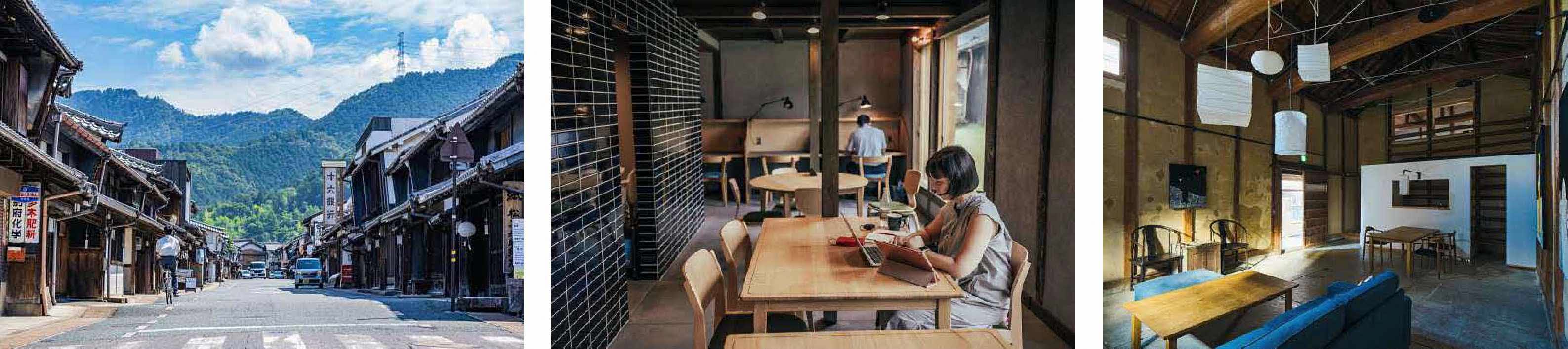 confidential ©KitchHike Inc.
全国での保育園留学：岐阜県美濃市 うだつの上がる街並みと木育
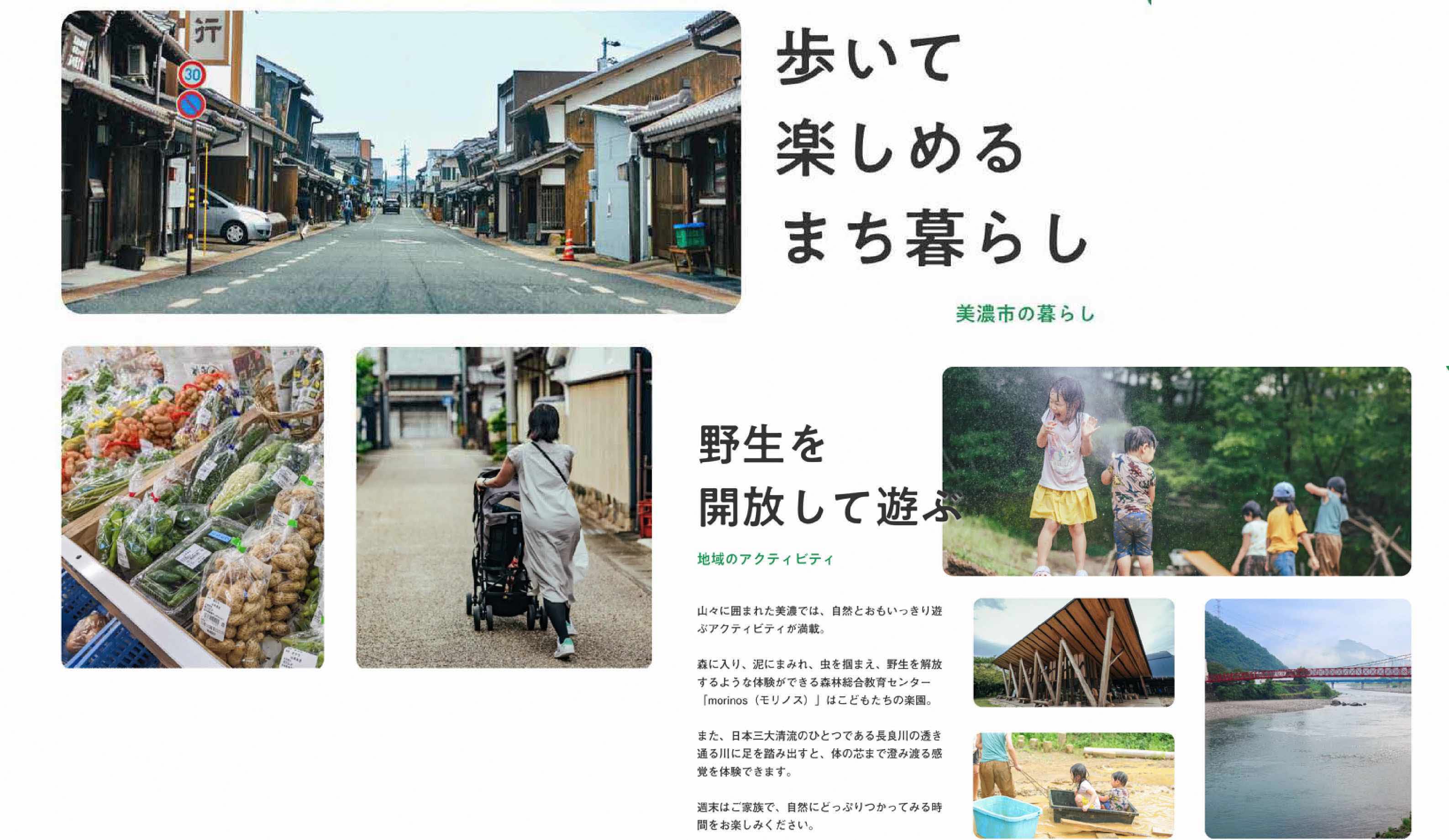 confidential ©KitchHike Inc.
全国での保育園留学：岐阜県美濃市 うだつの上がる街並みと木育
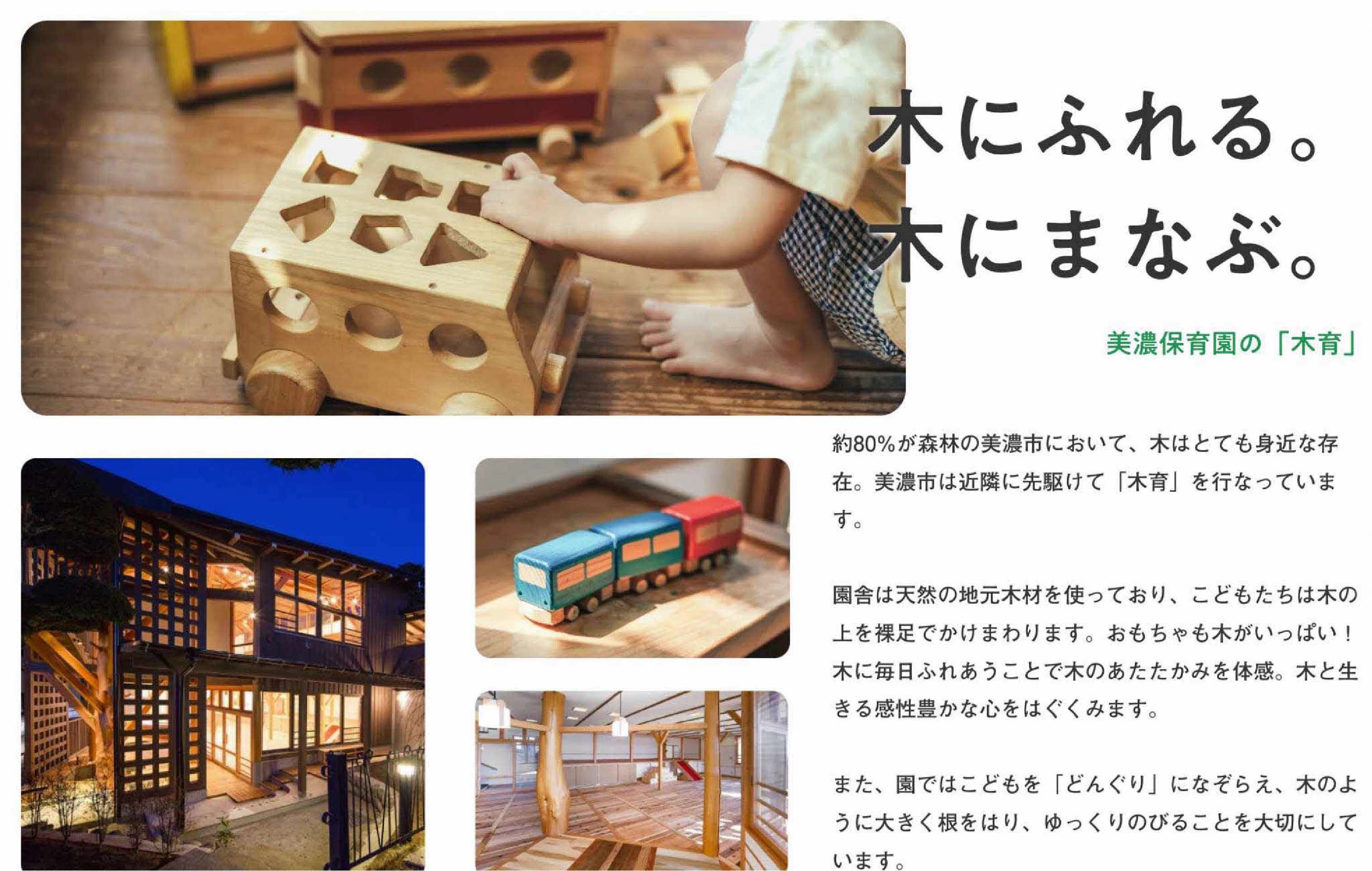 confidential ©KitchHike Inc.
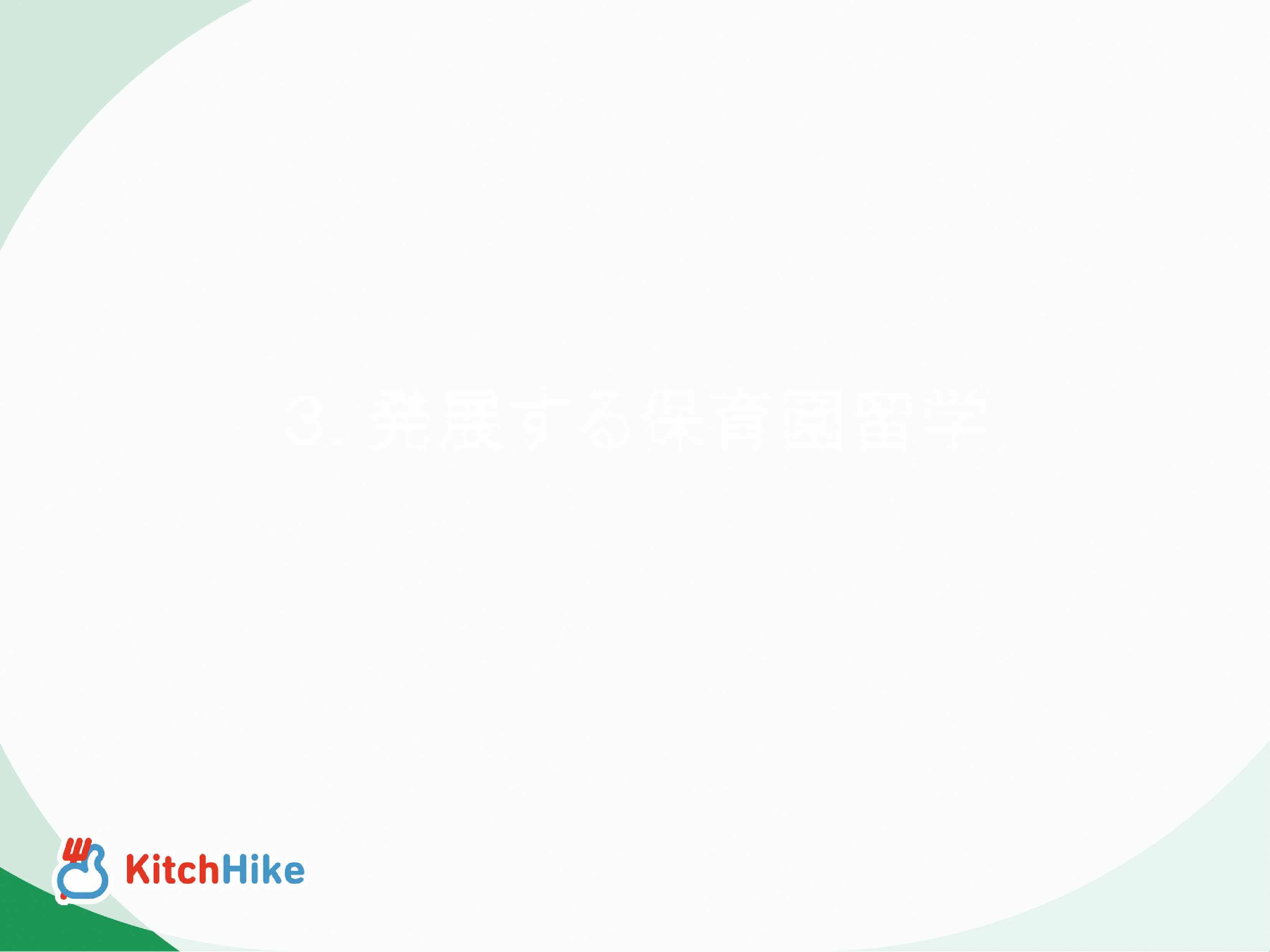 ３. 発展する保育園留学
confidential ©KitchHike Inc.